Unit 3: Right Triangle Trigonometry
Vocabulary Builder
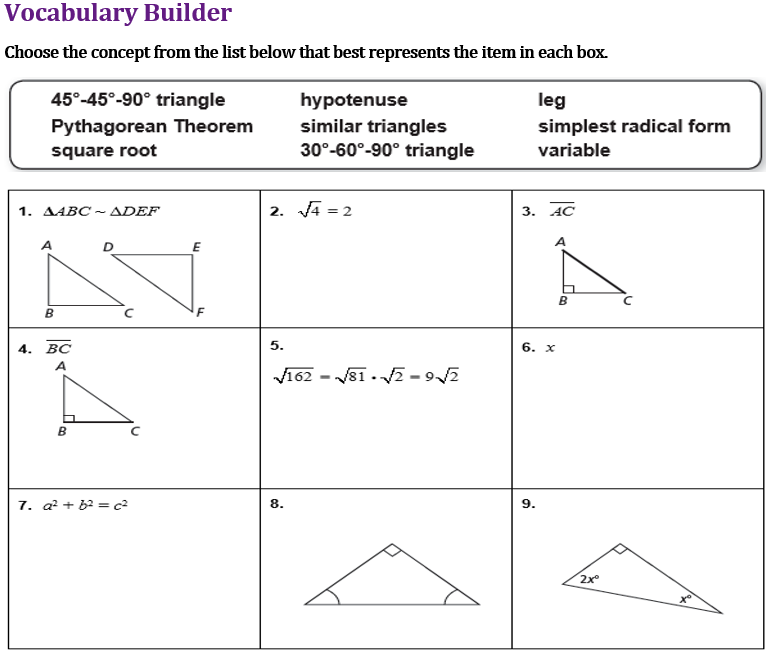 Daily Agenda
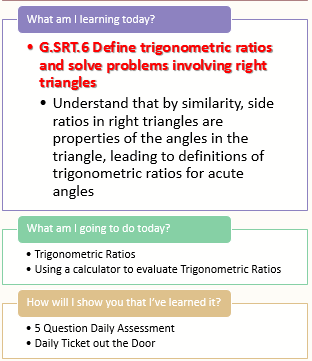 Hypotenuse
Square Root
Similar Triangles
Simplest  radical 
form
Variable
leg
Pythagorean Theorem
30-60-90 Triangle
45-45-90 Triangle
Daily Agenda
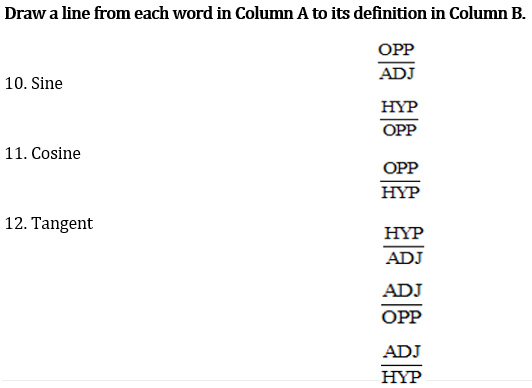 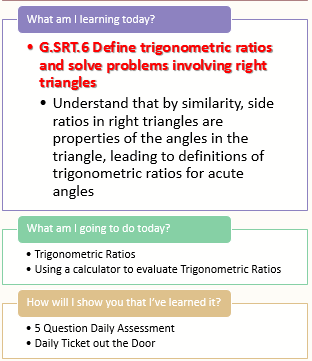 Daily Agenda
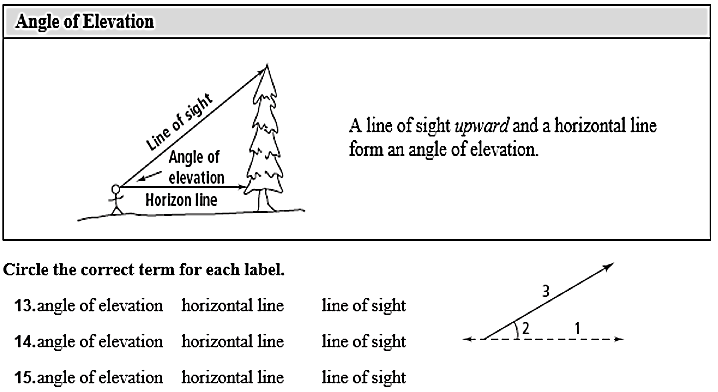 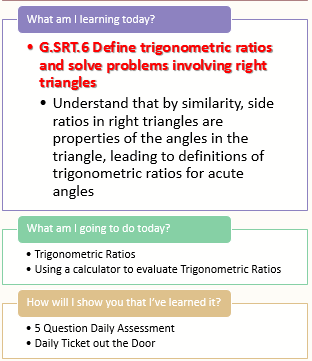 Daily Agenda
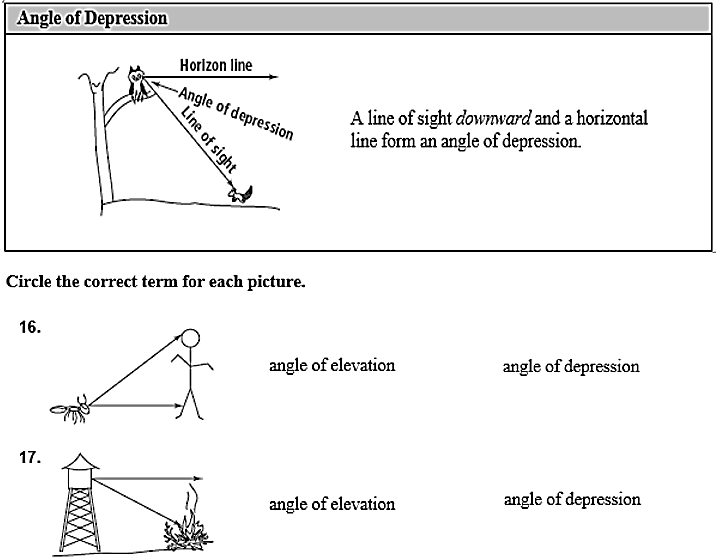 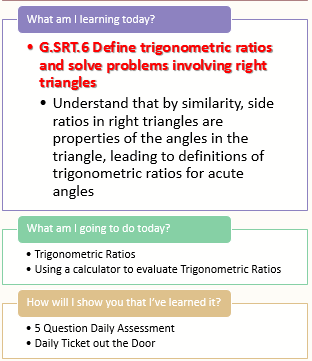 Unit 3: Right Triangle Trigonometry
3.1 Trigonometric Ratios
3.1 Trigonometric Ratios
Daily Agenda
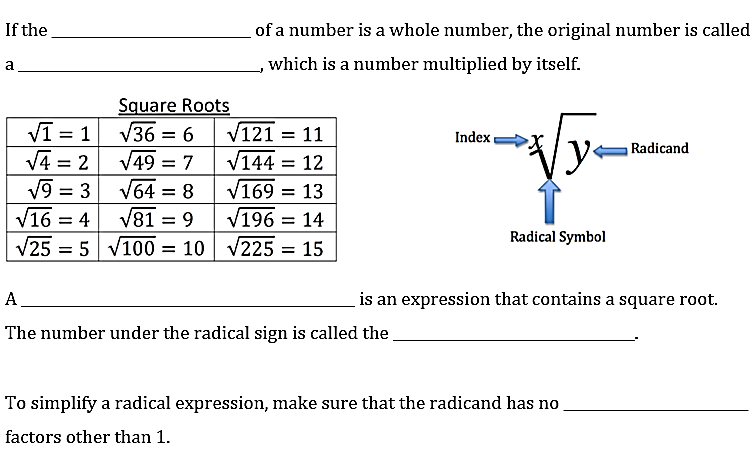 square root
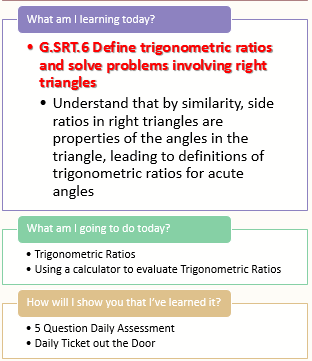 perfect square
radical expression
radicand
perfect square
3.1 Trigonometric Ratios
Daily Agenda
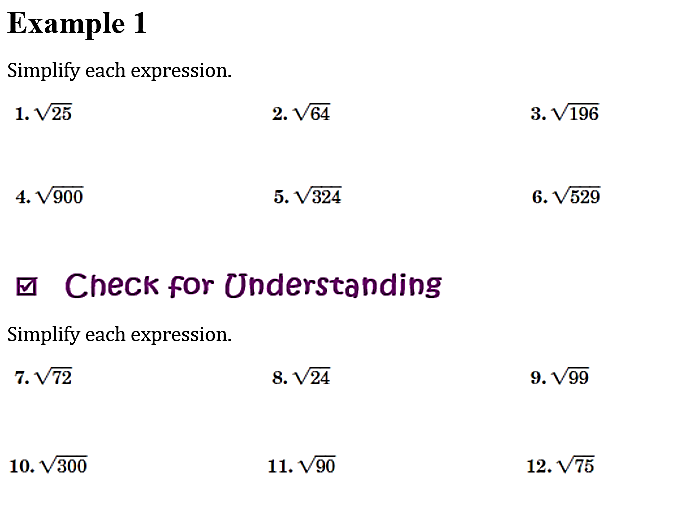 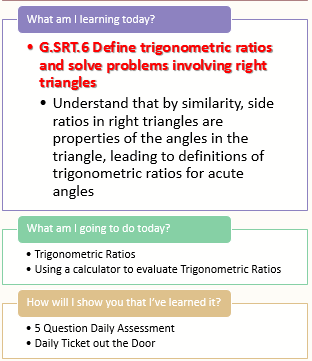 5
8
14
23
30
18
Example 2
3.1 Trigonometric Ratios
Daily Agenda
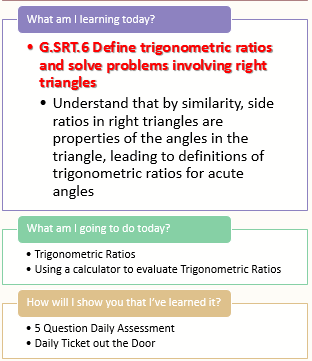 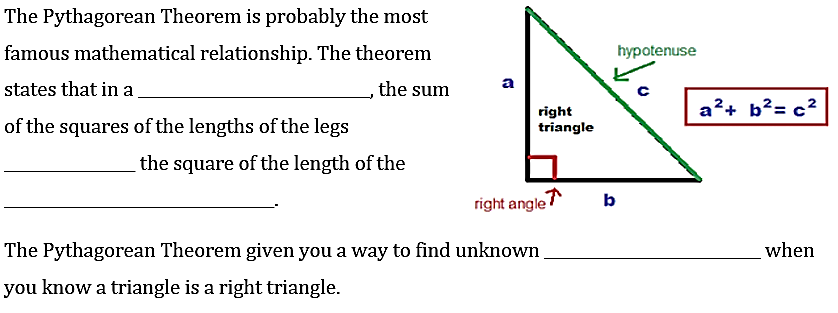 right triangle
equals
hypotenuse
side lengths
3.1 Trigonometric Ratios
Daily Agenda
Example 3
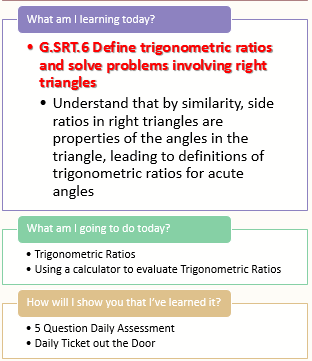 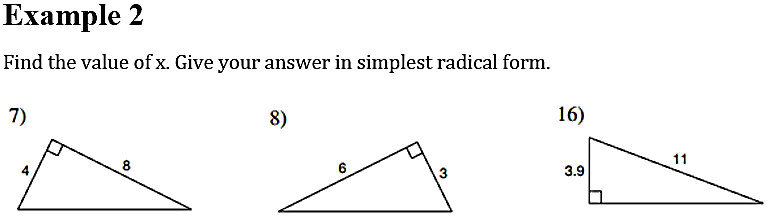 13)
14)
15)
3.1 Trigonometric Ratios
Daily Agenda
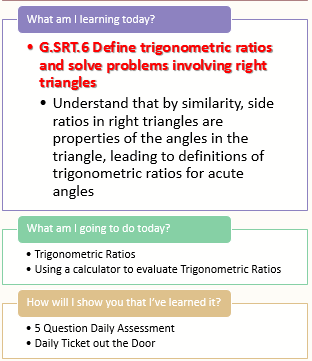 We can use the Pythagorean Theorem to determine if 3 given numbers represent the sides of a right triangle.
Example 4
2.   9, 12, 15
1.   5, 5, 10
25 + 25 = 100
81 + 144 = 225
225 = 225    YES
3.   6, 8, 10
3.1 Trigonometric Ratios
Daily Agenda
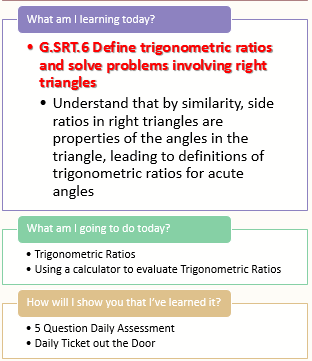 Dividing into 2 Similar Sub-Triangles
Example 5
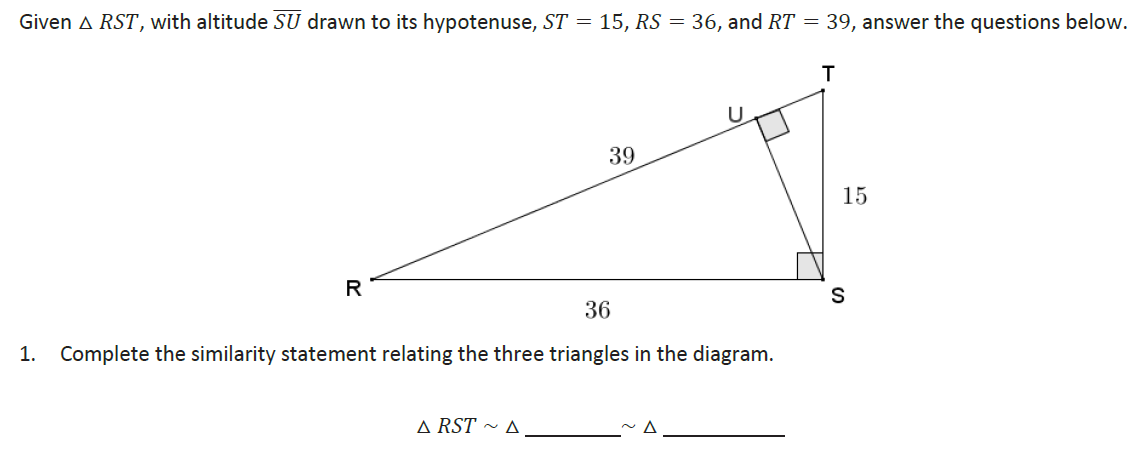 3.1 Trigonometric Ratios
Daily Agenda
Dividing into 2 Similar Sub-Triangles
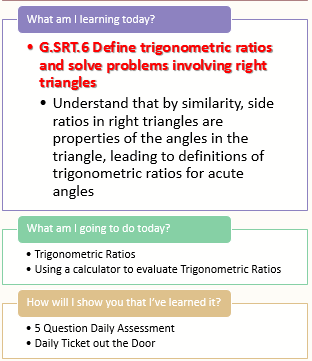 Example 5 con’t
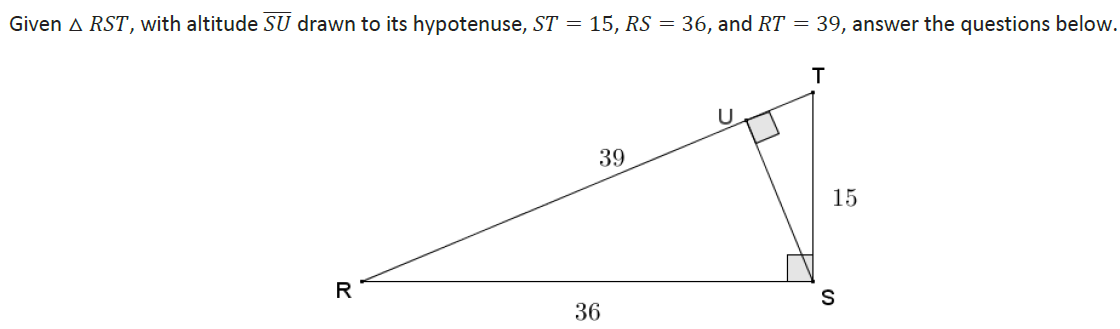 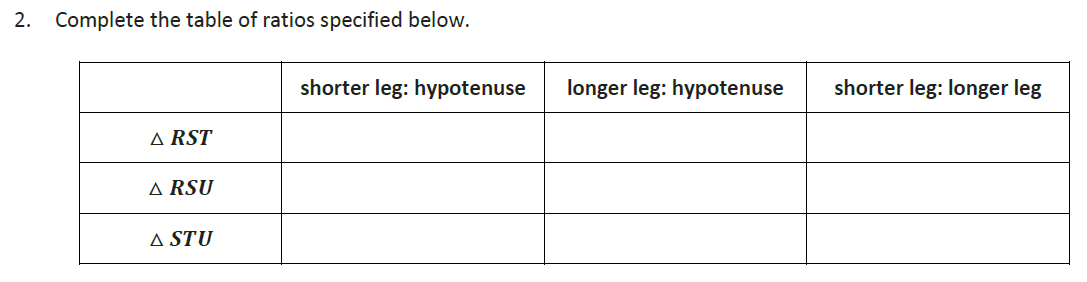 15:36
15:39
36:39
3.1 Trigonometric Ratios
Daily Agenda
Dividing into 2 Similar Sub-Triangles
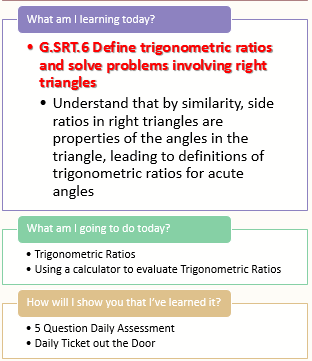 Example 5 con’t
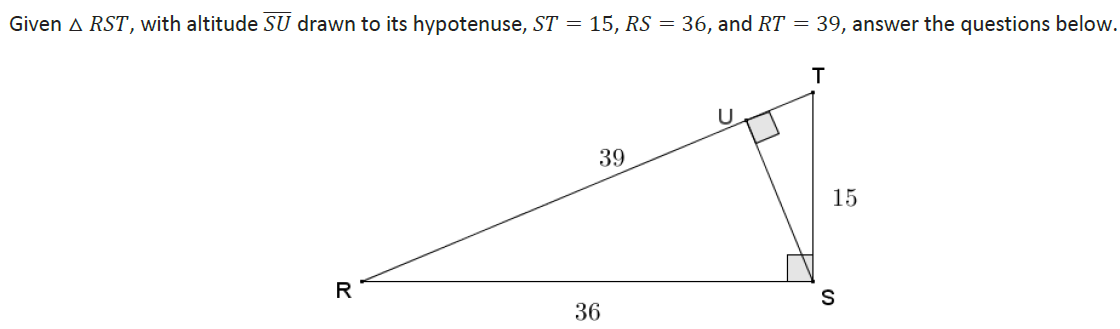 3.1 Trigonometric Ratios
Daily Agenda
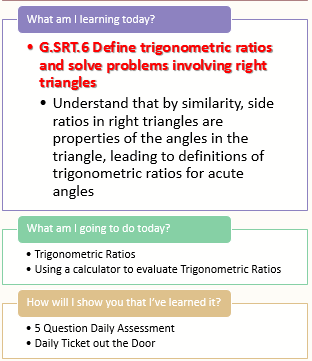 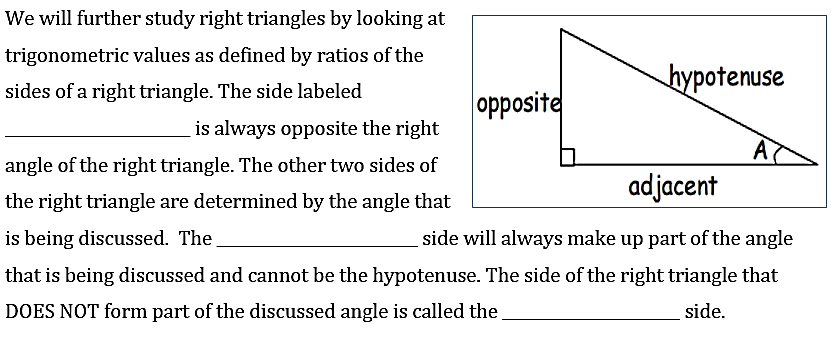 hypotenuse
adjacent
opposite
3.1 Trigonometric Ratios
Daily Agenda
Example 6
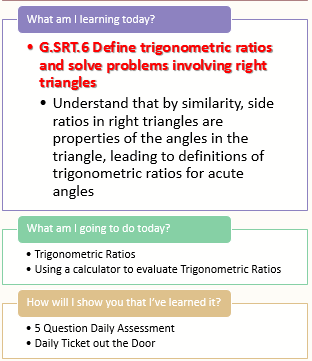 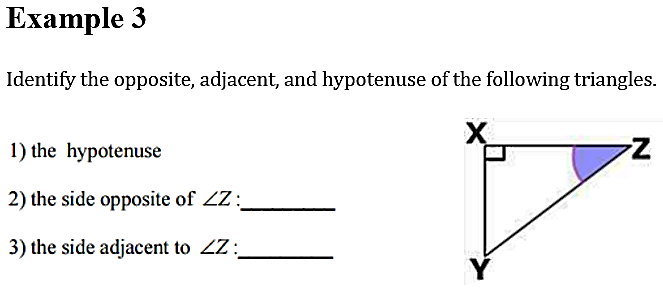 3.1 Trigonometric Ratios
Daily Agenda
Example 7
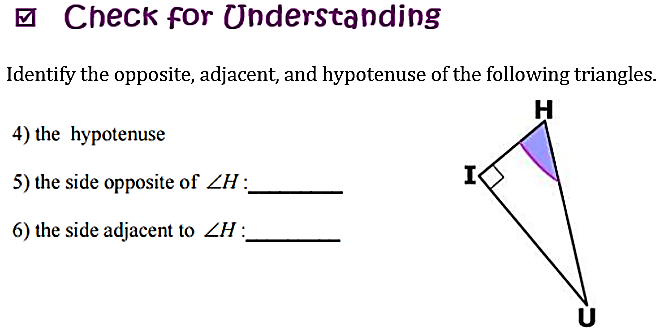 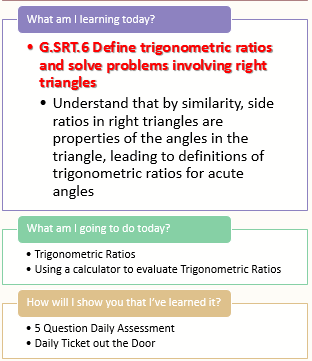 3.1 Trigonometric Ratios
Daily Agenda
trigonometric ratio
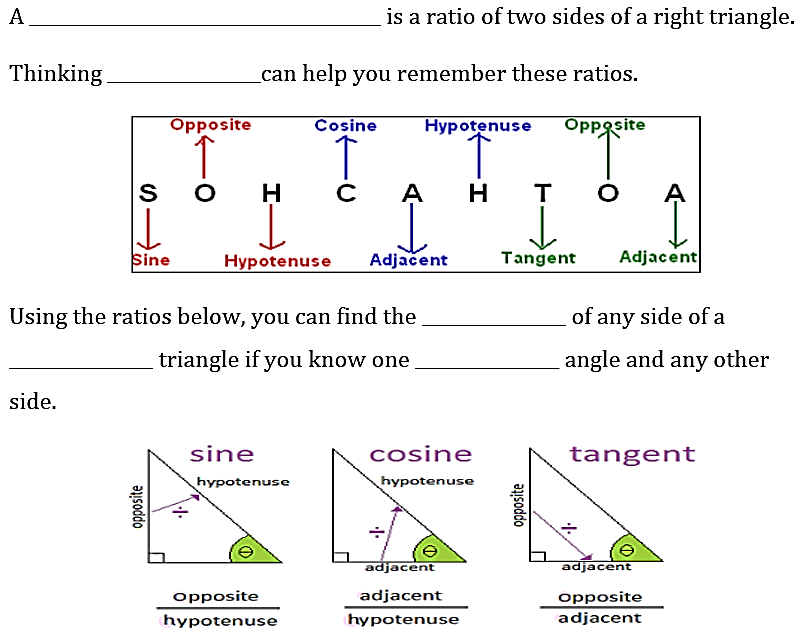 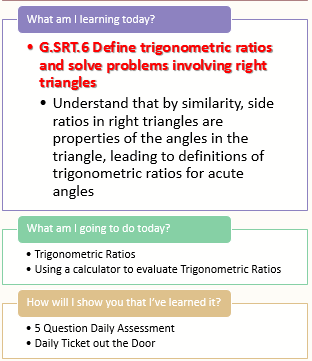 SOH  CAH  TOA
length
right
acute
3.1 Trigonometric Ratios
Daily Agenda
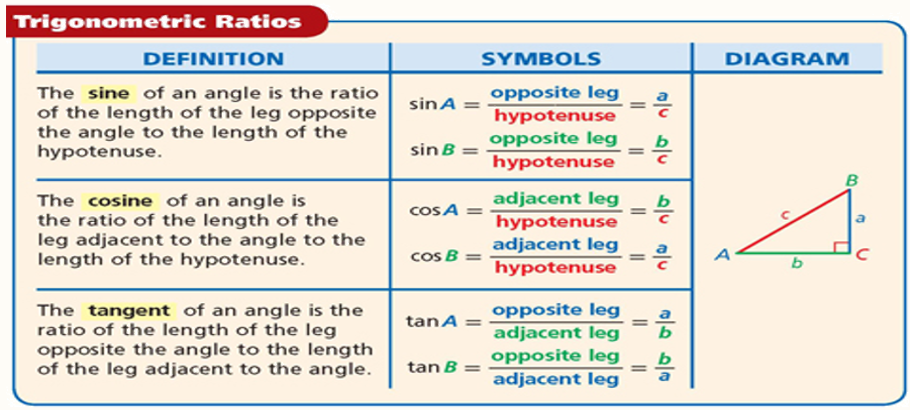 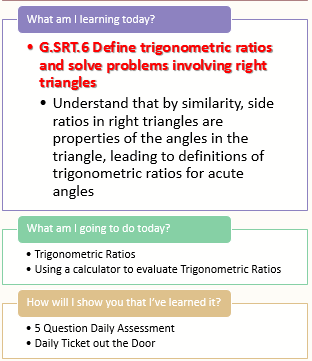 3.1 Trigonometric Ratios
Daily Agenda
SOH  CAH  TOA
Example 8
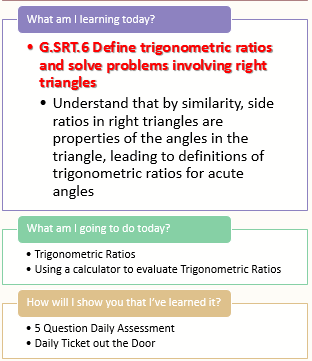 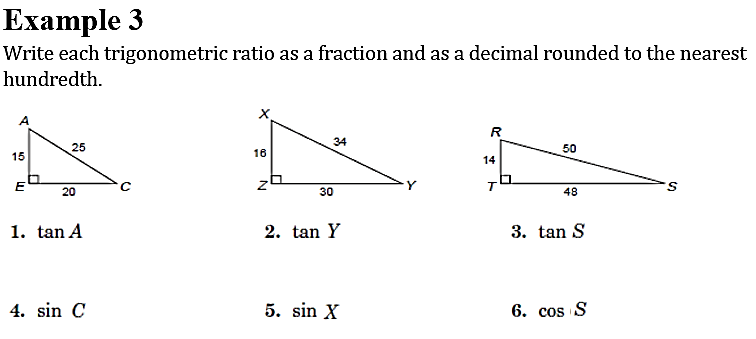 3.1 Trigonometric Ratios
Daily Agenda
Example 9
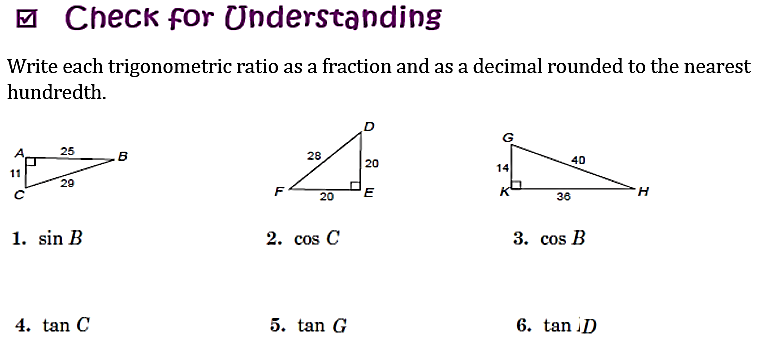 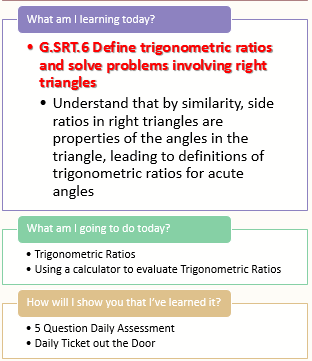 Simplify each radical
Use Pythagorean Theorem to solve for missing sides.
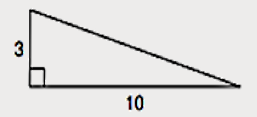 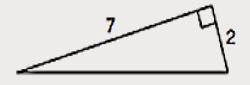 8.



9.
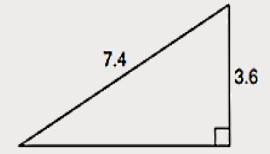 Write the requested trig ratio
sin B = 				sin G =				sin D = 
cos B = 				cos G =				cos D = 
tan B =				tan G = 				tan D = 		
sin C = 				sin H = 				sin F = 
cos C = 				cos H = 				cos F = 
tan C = 				tan H = 				tan F =
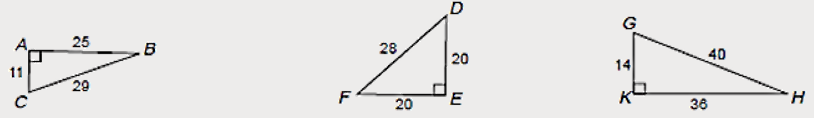 Unit 3: Right Triangle Trigonometry
3.2 Finding Sides and Angles of Right Triangles
3.2 Missing Sides and Angles
Daily Agenda
functions
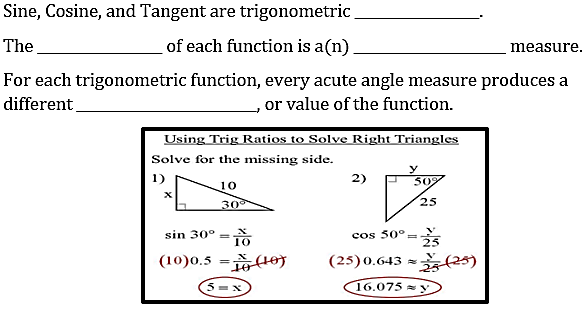 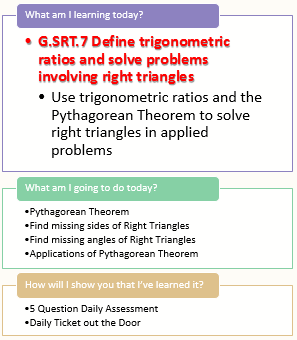 angle
input
output
3.2 Missing Sides and Angles
Daily Agenda
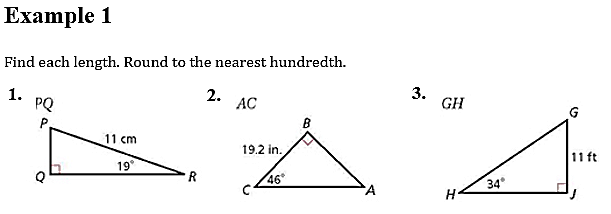 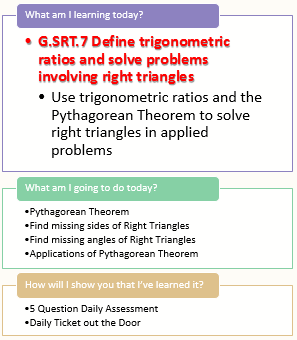 x
x
x
3.2 Missing Sides and Angles
Daily Agenda
Example 2
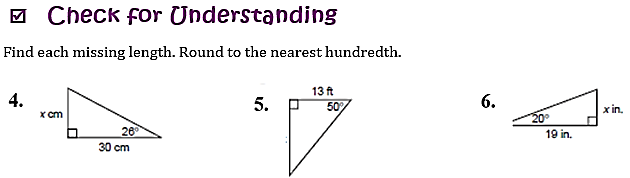 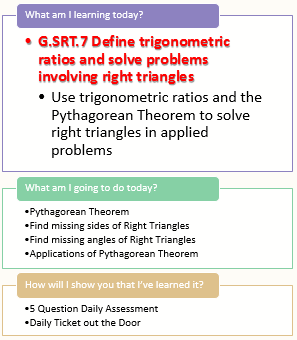 x
3.2 Missing Sides and Angles
Daily Agenda
sin-1
cos-1
tan-1
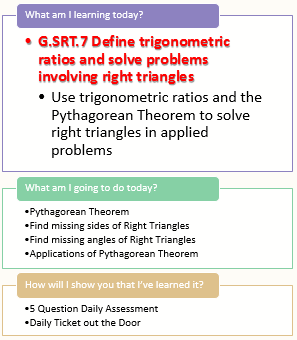 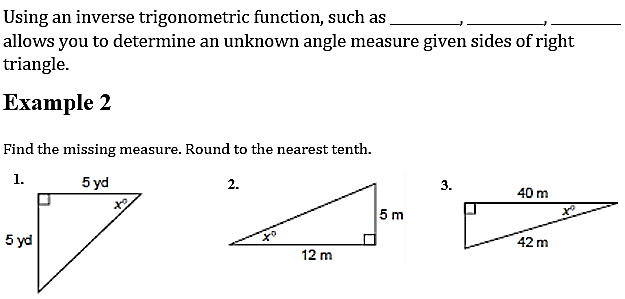 Example 3
3.2 Missing Sides and Angles
Daily Agenda
Example 4
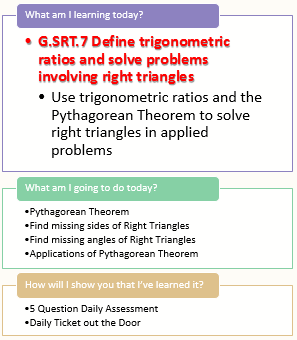 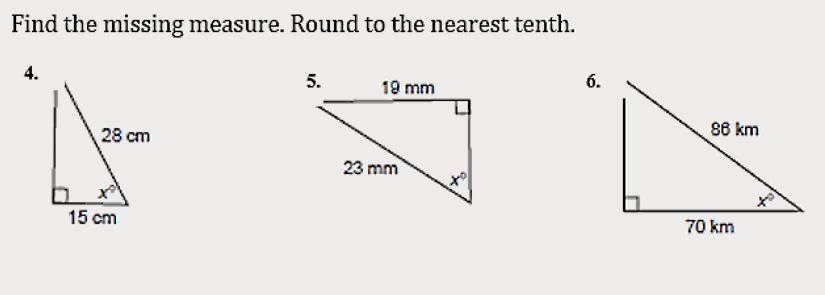 Unit 3: Right Triangle Trigonometry
3.3 Sine and Cosine of Complementary Angles
Daily Agenda
3.3 Sine and Cosine of Complementary Angles
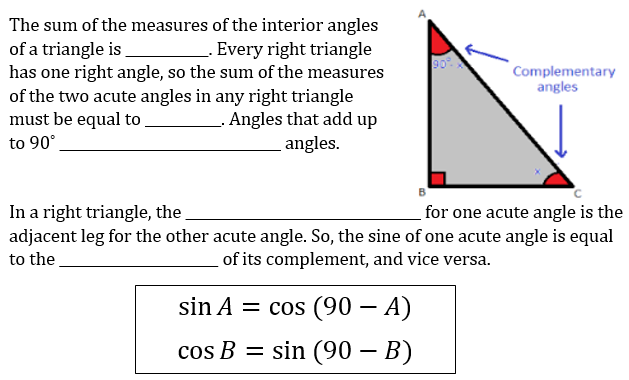 180˚
90˚ - x
90˚
complementary
x
opposite angle
cosine
Daily Agenda
3.3 Sine and Cosine of Complementary Angles
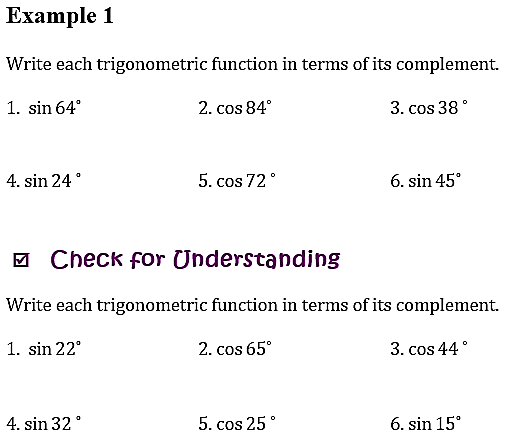 Example 2
Daily Agenda
3.3 Sine and Cosine of Complementary Angles
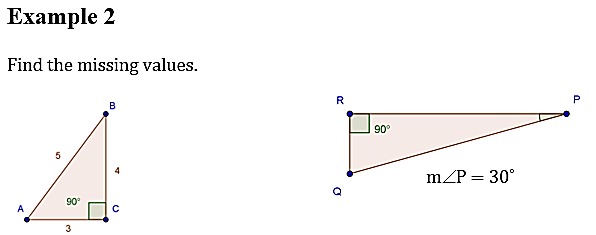 Example 3
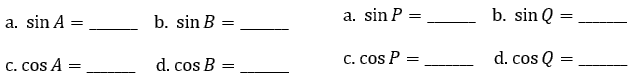 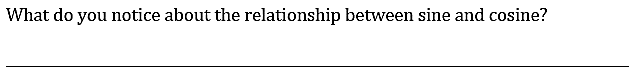 Daily Agenda
3.3 Sine and Cosine of Complementary Angles
Example 3 continued
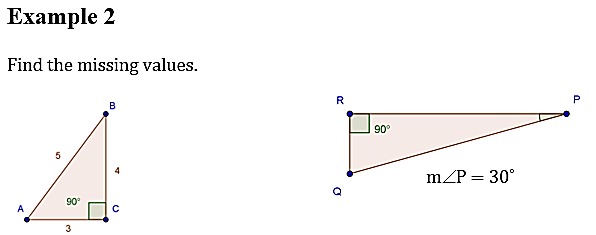 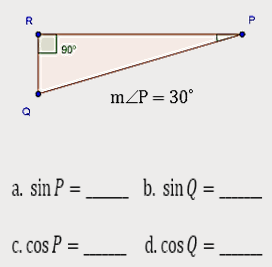 Then mQ  = 60˚
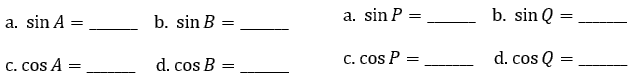 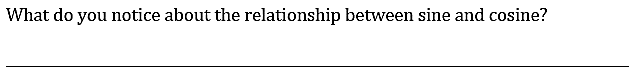 Sin A and Cos B are the same which means the complement of sine and cosine are equal.
Daily Agenda
3.3 Sine and Cosine of Complementary Angles
Example 4
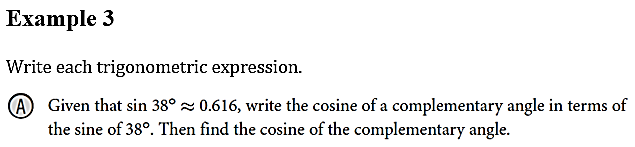 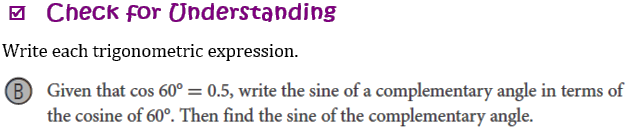 Daily Agenda
3.3 Sine and Cosine of Complementary Angles
Example 5
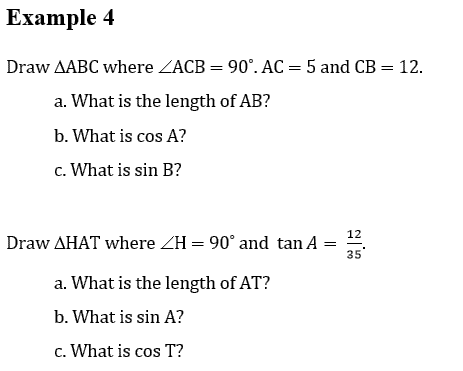 A
A
13
13
35
5
C
H
B
T
12
12
37
37
Daily Agenda
3.3 Sine and Cosine of Complementary Angles
Example 5 continued
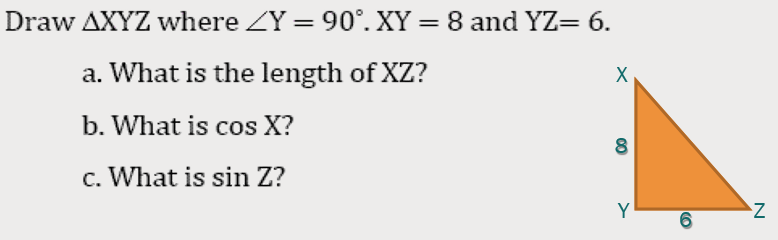 10
Unit 3: Right Triangle Trigonometry
3.4 Solve Right Triangles
3.4 Solve Right Triangles using 
Trigonometric Ratios
Daily Agenda
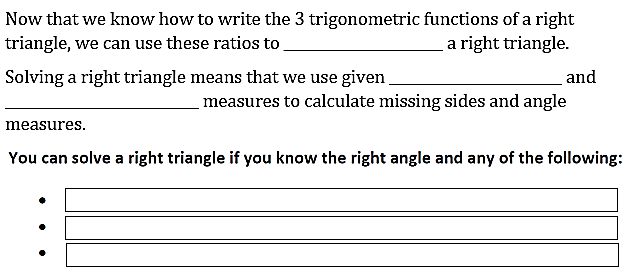 solve
side lengths
angle
The length of two sides
The length of 1 side and 1 acute angle
The length of 1 side and 1 trigonometric ratio
3.4 Solve Right Triangles using 
Trigonometric Ratios
Daily Agenda
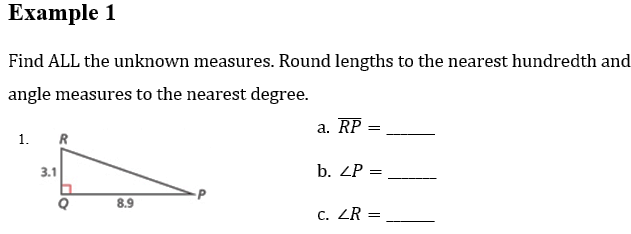 9.42
9.4
19˚
71˚
R = 90 – 19.2 = 70.8˚
3.4 Solve Right Triangles using 
Trigonometric Ratios
Daily Agenda
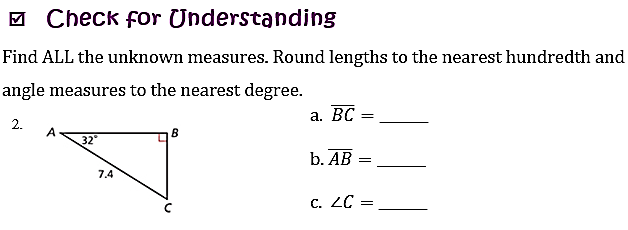 Example 2
3.92
6.27
6.27
3.92
58˚
C = 90 – 32 = 58˚
3.4 Solve Right Triangles using 
Trigonometric Ratios
Daily Agenda
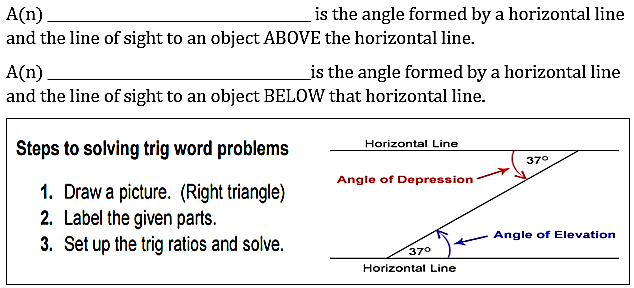 angle of elevation
angle of depression
3.4 Solve Right Triangles using 
Trigonometric Ratios
Daily Agenda
Example 3
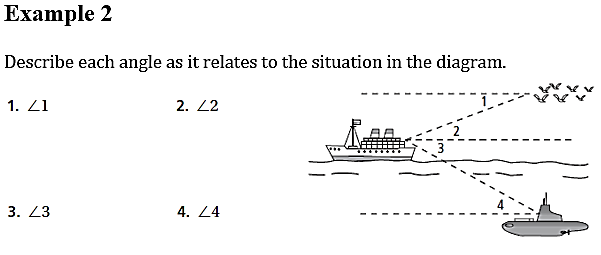 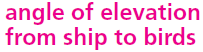 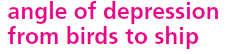 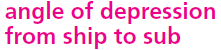 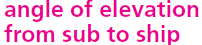 3.4 Solve Right Triangles using 
Trigonometric Ratios
Daily Agenda
Example 4
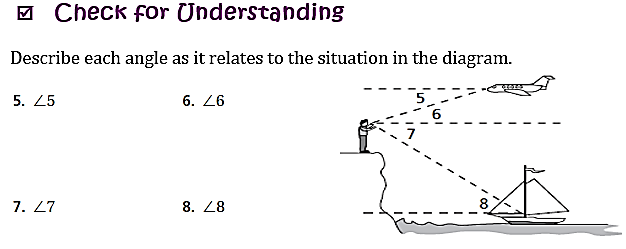 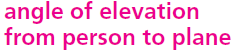 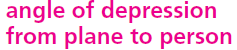 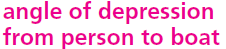 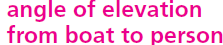 3.4 Solve Right Triangles using 
Trigonometric Ratios
Daily Agenda
Example 5
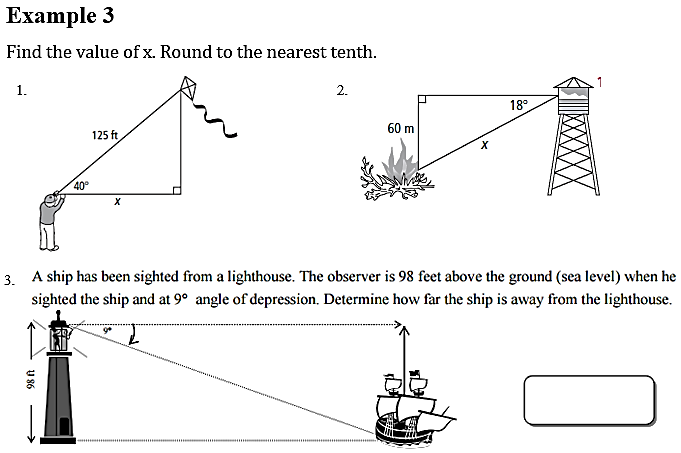 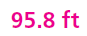 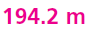 618.75 ft
3.4 Solve Right Triangles using 
Trigonometric Ratios
Daily Agenda
Example 6
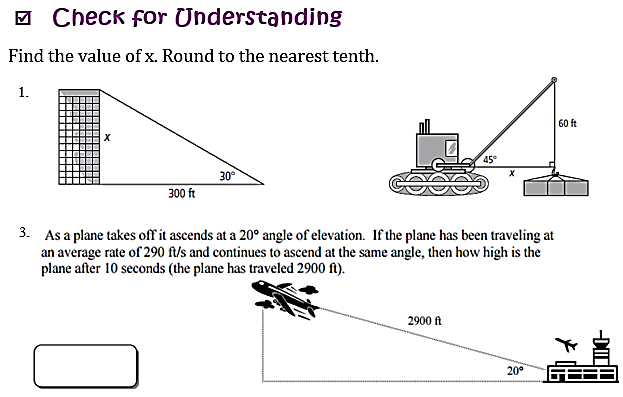 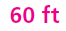 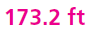 991.86 ft